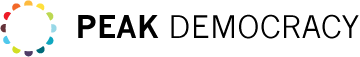 Online Civic Participation
In the budgeting Process
2013 July 9 Conference:
Center for Priority Based Budgeting
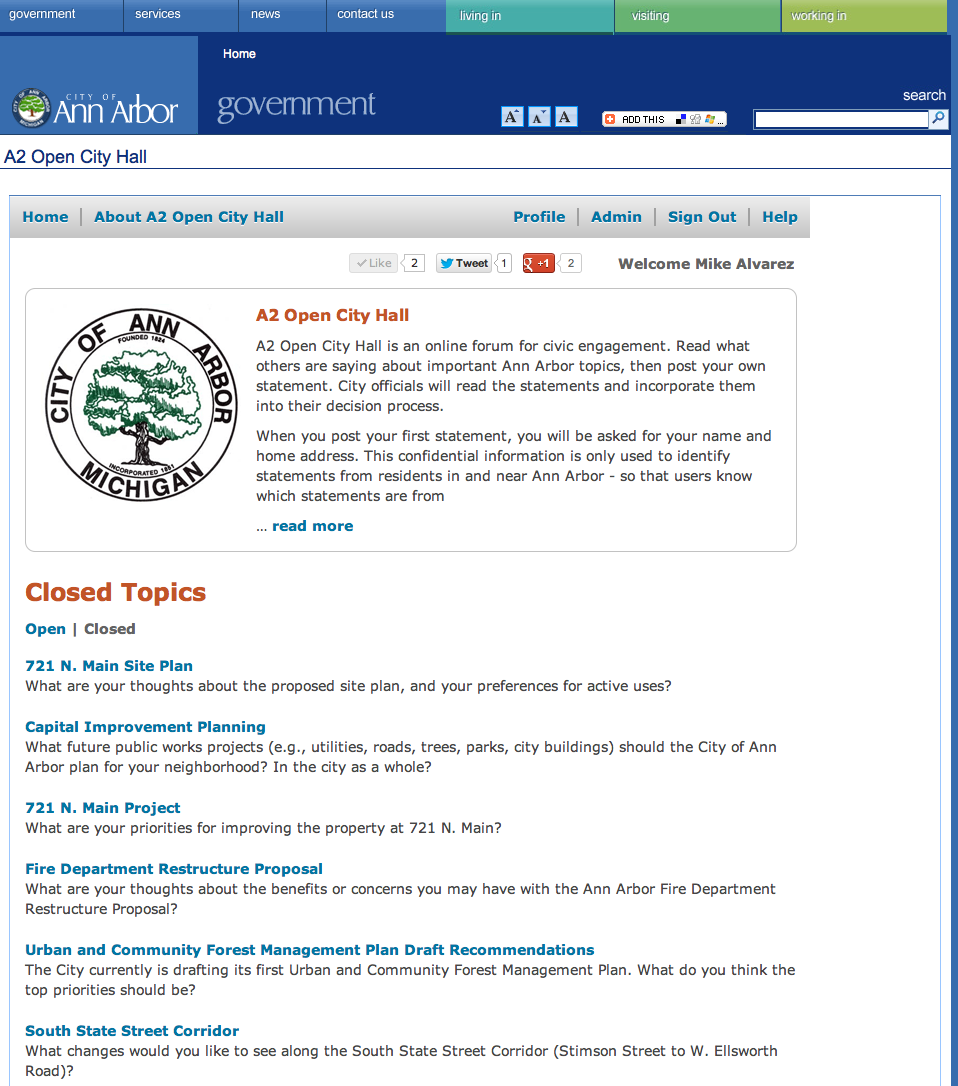 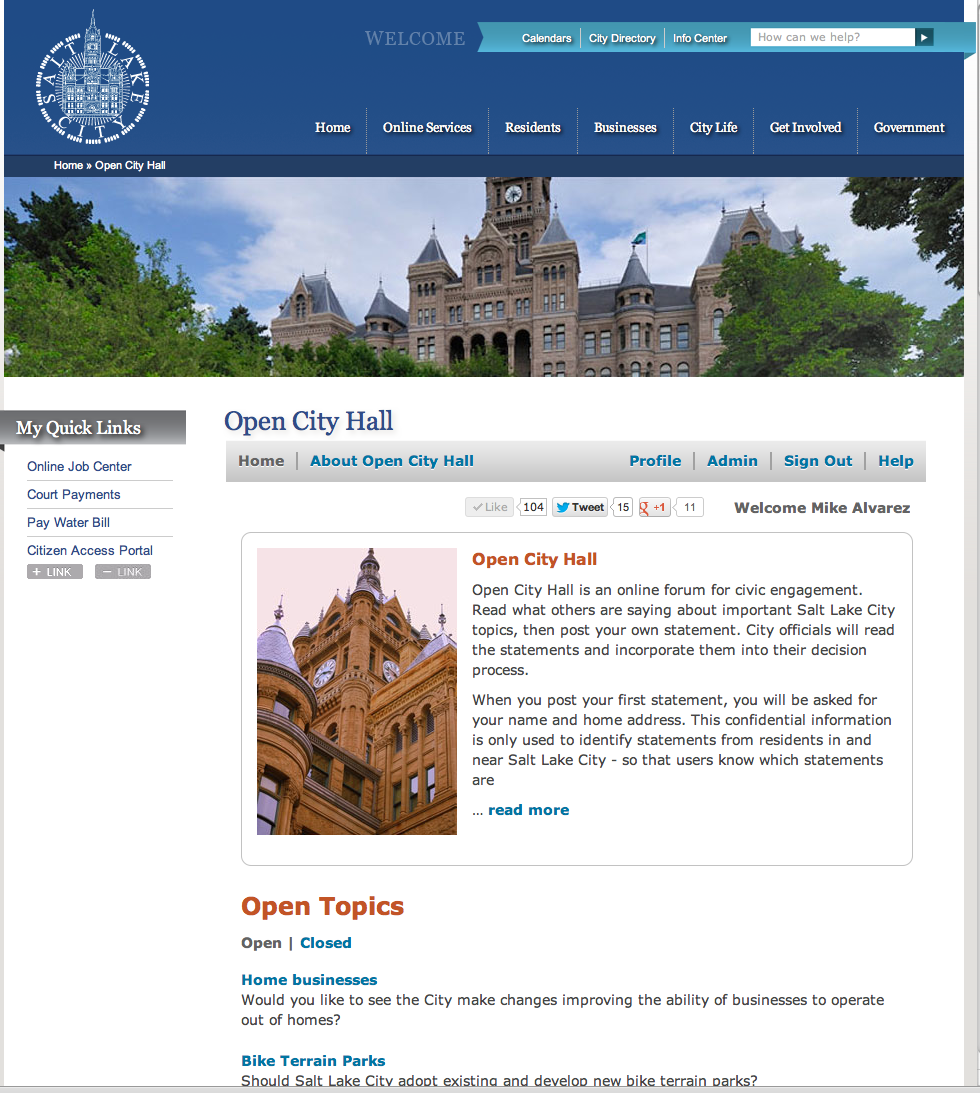 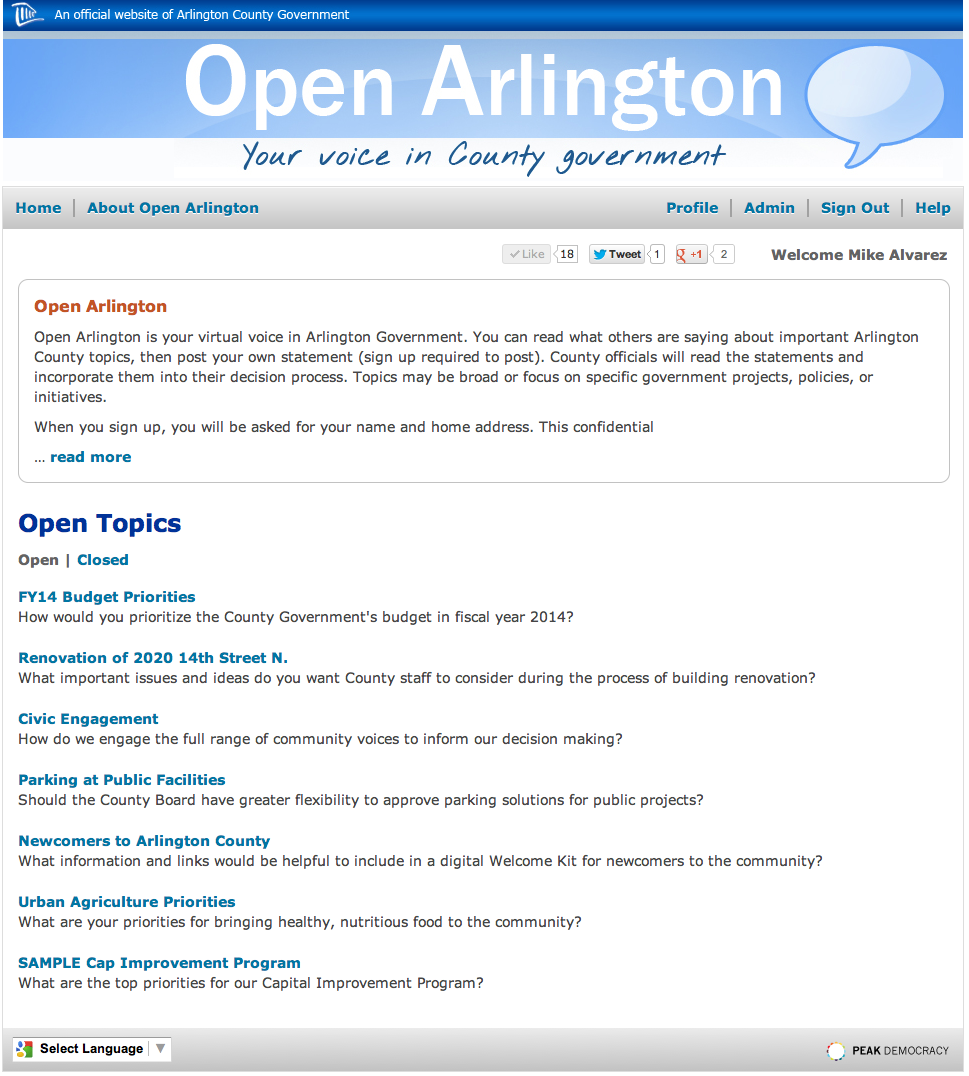 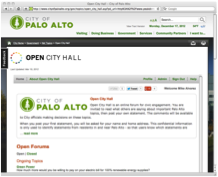 1
[Speaker Notes: (I recommend a laser pointer for this presentation.)

My name is Mike Cohen.
I’m a co-founder of Peak Democracy Inc.

I have a background in the computer industry and 
also in local government. 
For example,
I’m currently the chair of Berkeley’s Zoning Adjustments Board.

My knowledge from the tech industry and 
my experience with local government 
motivated me to co-found Peak Democracy.]
7/31/2013
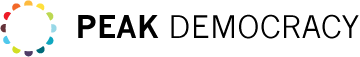 Premise
Online civic participation 
is becoming increasingly important 
to growing public trust in government…

… Especially
in the budgeting process
2
[Speaker Notes: This slide is largely self-explanatory 
by reading it from top to bottom.

I like to transition from this slide to the next slide by emphasizing 
“the key is, broad, diversified public participation…”]
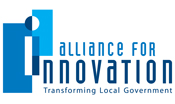 7/31/2013
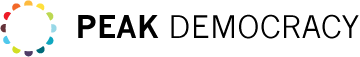 Agenda:  30 Minutes
Intro to Company (2 minutes)
Why Online Civic Engagement (3 minutes)
Live Demos (10-20 Minutes)
Q & A
Best Practices to Avoid Common Online Participation Pitfalls
Best Practices to Increase Quality & Quantity of Online Participation
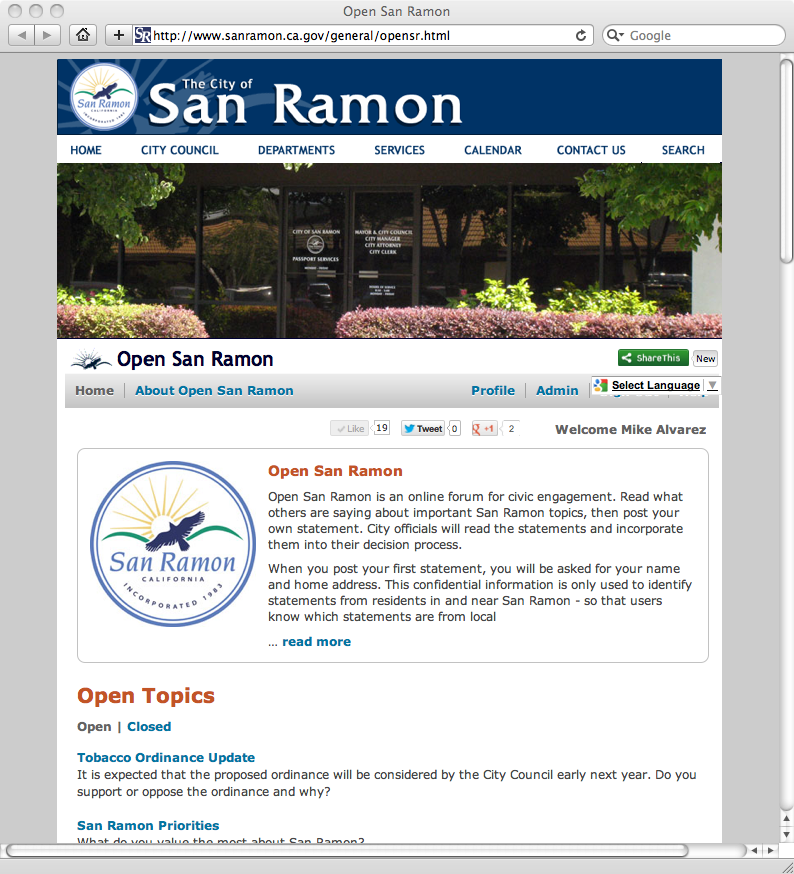 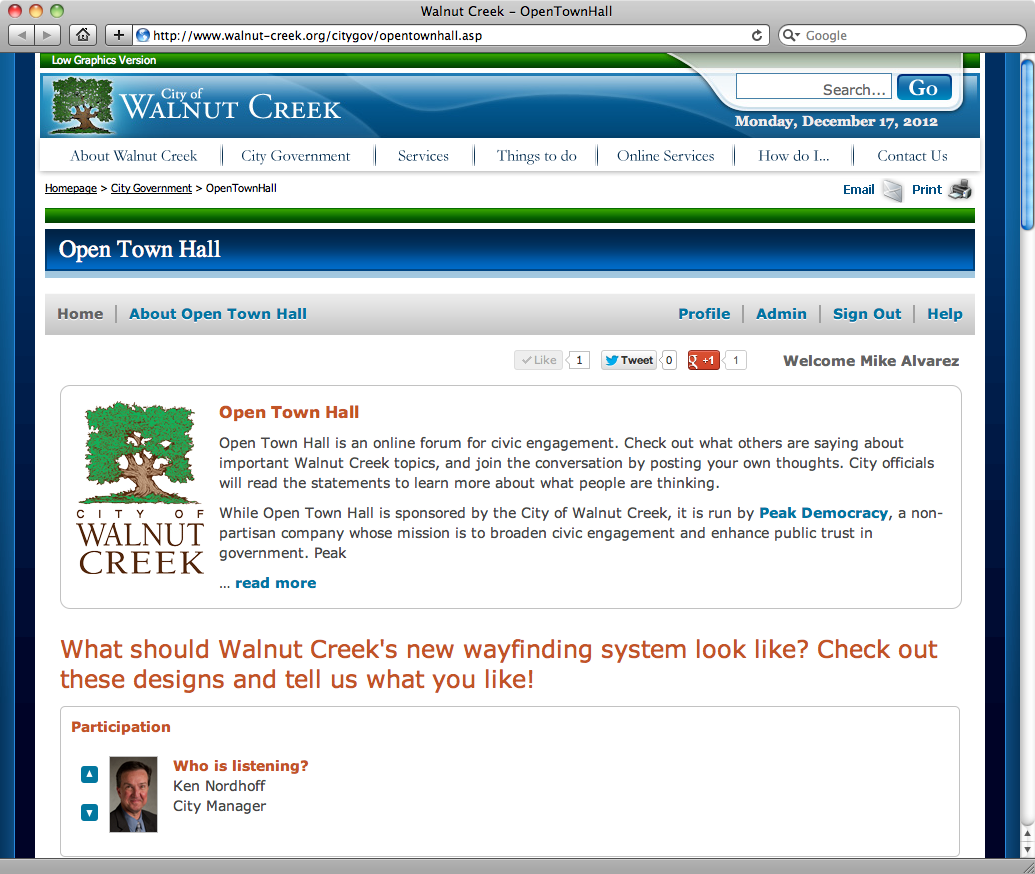 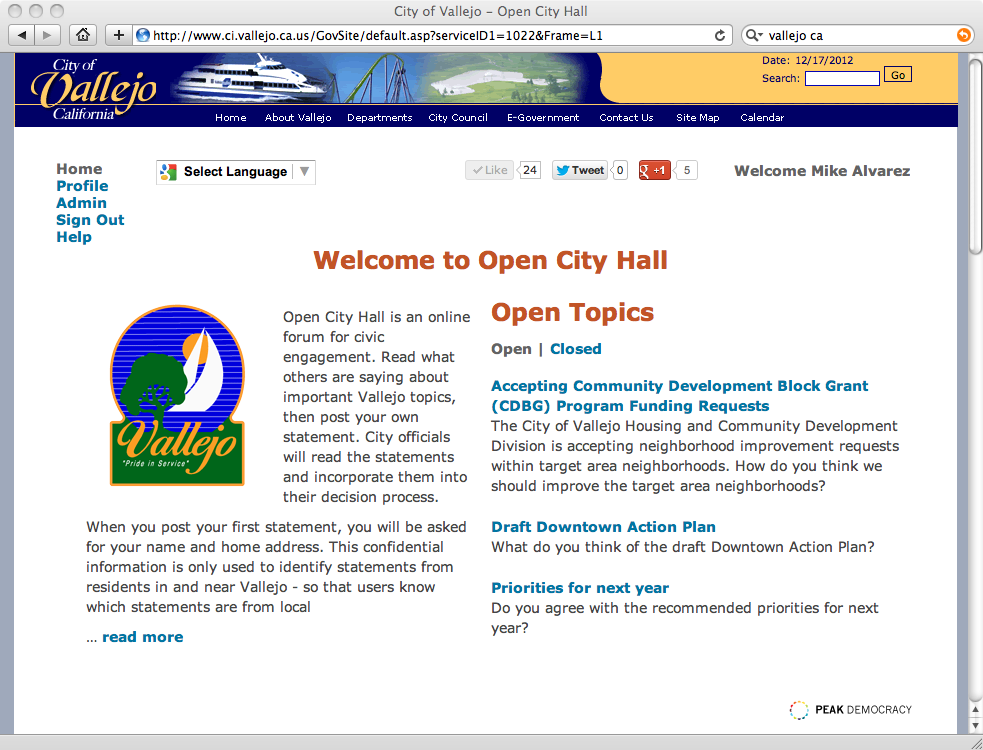 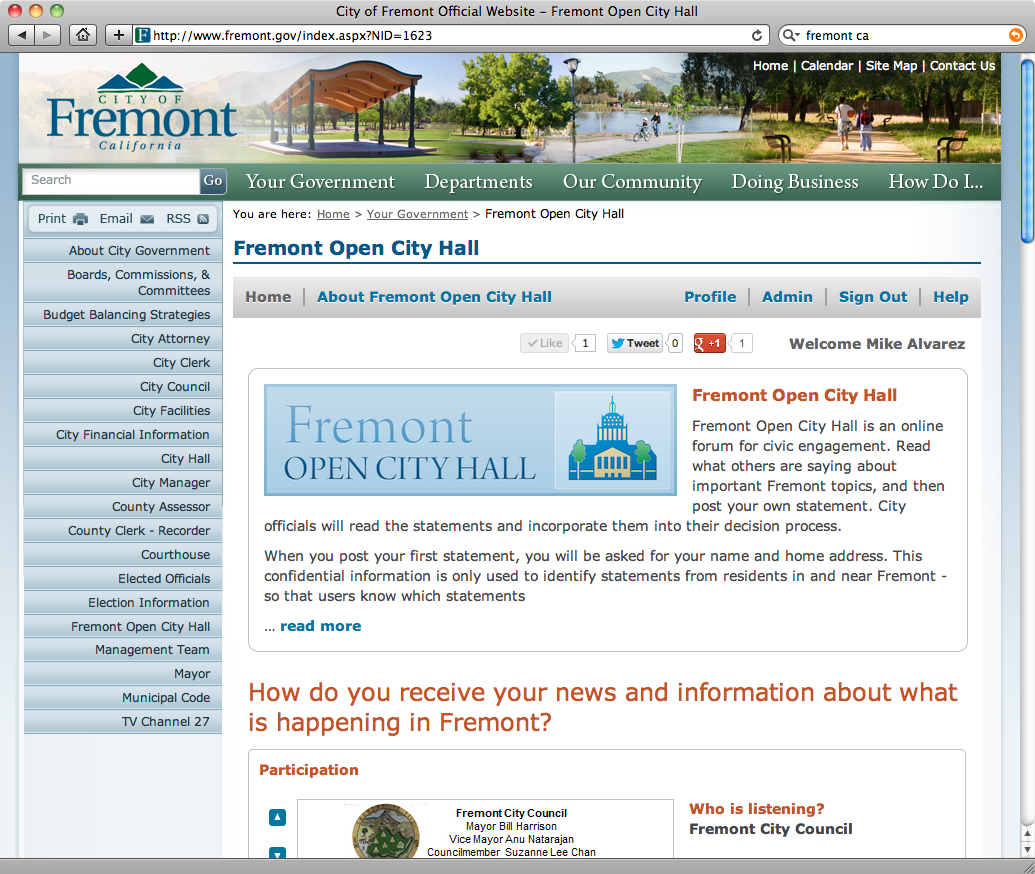 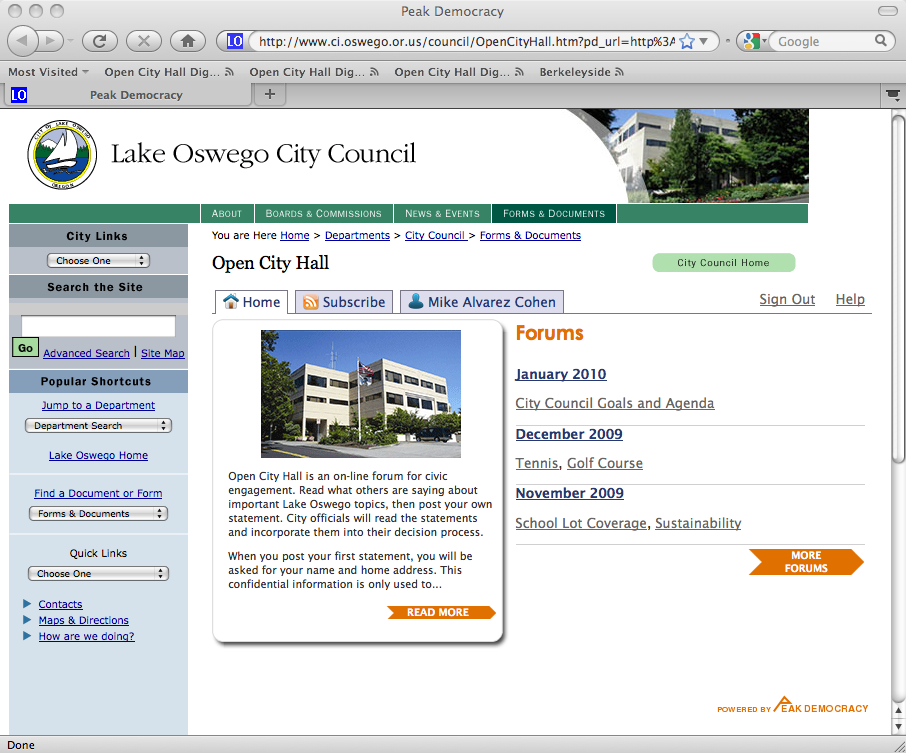 3
[Speaker Notes: I’ve prepared a 10-20 minute presentation 
(depending on your questions).

I’ll start with a brief introduction to Peak Democracy Inc, and 
then I’ll summarize why online civic engagement is 
becoming important to increasing public trust in government.

Next I’ll take a few minutes to 
highlight the pitfalls of online civic engagement, and 
the corresponding best practices to avoid those pitfalls.

Finally, I’ll demonstrate how our service works
by showing how other counties, cities and towns across the US 
are using our service.]
7/31/2013
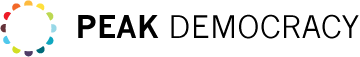 INtro:  Company Mission
Online civic engagement 
that increases 
public trust 
in government

Contrasted with 
crowd-sourcing & “click-tivism” 
that are optimized for activists 
in ways that erode 
public trust in government
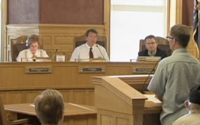 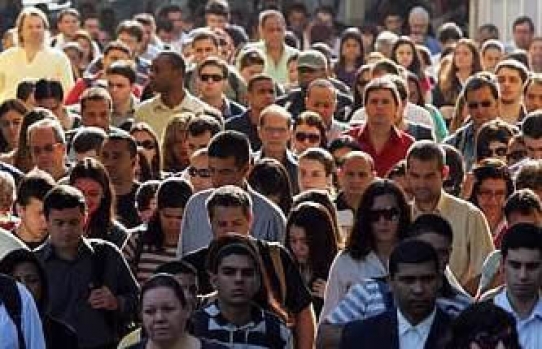 4
[Speaker Notes: Peak Democracy Inc was founded in 2007 with a simple mission:
to increase public trust in government 
via online civic engagement.

(Our motivation is different from many companies 
that are using crowd-sourcing and click-tivism 
to enable activists to promote their causes.)

(Incidentally, for the first few years of the Company’s existence,
we quietly and patiently developed a software platform 
to meet the unique needs of government agencies -- 
by piloting a solution with a small set of cities, and 
then offering it to other cities as we scale our infrastructure.)]
7/31/2013
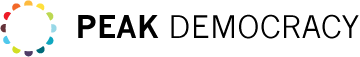 INtro:  Company Status*
Sample of Clients
Founded in 2007
Employees across the US
Over 1,000 online forum topics (Over10% related to budgets)
Over 120,000 online attendees
Over 60 client government agencies
95% satisfaction rating from about 7,000 user surveys (available on request)
Partnerships: Alliance for Innovation,  CfPBB, the Planning Center / DC&E
Berkeley CA
Bay Area MTC CA
Contra Costa County CA
Fremont CA
Humboldt County CA
Marin County CA
Menlo Park CA
Morgan Hill
Mountain House CA
Mountain View CA
Novato CA*
Palo Alto CA
Rancho Cordova CA
San Leandro CA
San Ramon CA
Santa Clara CA*
Santa Cruz County CA
Sausalito CA
Vacaville CA*
Vallejo CA
Walnut Creek CA
Yucca Valley CA
Salt Lake City UT
South Salt Lake UT
Sandy City UT*
Salt Lake County UT
Arlington County VA
Norfolk VA 
Virginia Beach VA
Lake Oswego OR
Ashland OR
Portland Dev Comm OR
Decatur GA
Alpharetta GA 
Delray Beach FL
Gainesville FL*
Ocala FL*
Wellington FL
West Palm Beach FL
Douglas County NV
Washoe County NV
Saint Paul MN
Ann Arbor MI
Sugar Land TX
Tyler TX
Tempe AZ
Depart of Transportation AZ
Germantown TN
Aspen CO
Durham NC
Olathe KS
Middletown RI
State College PA
Tulsa OK
Los Alamos NM
Rock Hill SC 
Bozeman MT
New Hanover County NC
* For the latest stats on the Peak Democracy Network,
go to http://www.PeakDemocracy.com
5
* Client established but forums not publicly launched yet
[Speaker Notes: We have been working with over 50 
counties, cities and towns across the US; 
and have powered over 900 government online forums 
that have attracted over 100,000 online attendees, and 
have garnered user satisfaction ratings of over 95%.

This is a sample list of some of our clients.]
7/31/2013
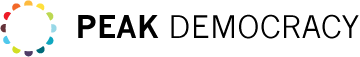 Premise:  Opportunities & Problems Addressed
Online civic participation 
is becoming increasingly important 
to growing public trust in government…

… Especially
in the budgeting process
6
[Speaker Notes: This slide is largely self-explanatory 
by reading it from top to bottom.

I like to transition from this slide to the next slide by emphasizing 
“the key is, broad, diversified public participation…”]
7/31/2013
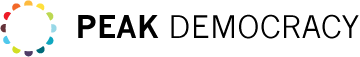 Why Online Civic Engagement:  Opportunities
Constituents are accustomed to online interaction
With friends & family via social networks
With businesses & colleagues
Why not with their government ?

Robust Gov Decision Making Process:  Starts with…
1. Broad, diversified public participation
	That leads to…
	2. Well-informed government staff & leaders
	That enables them to…
	3. Deliberate in ways that increase public trust
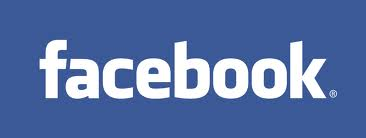 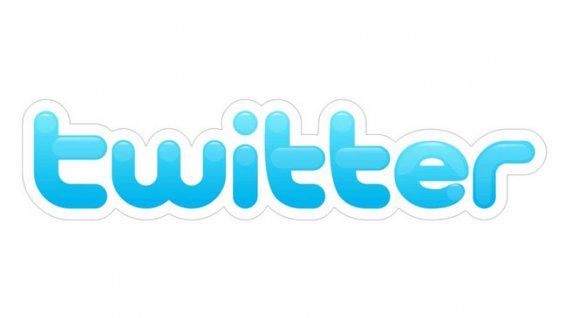 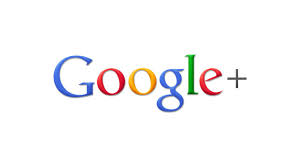 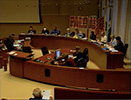 7
[Speaker Notes: This slide is largely self-explanatory 
by reading it from top to bottom.

I like to transition from this slide to the next slide by emphasizing 
“the key is, broad, diversified public participation…”]
7/31/2013
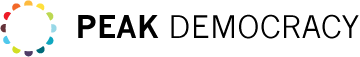 Civic Engagement:  Conventional Approach
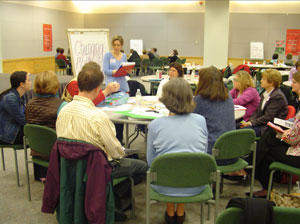 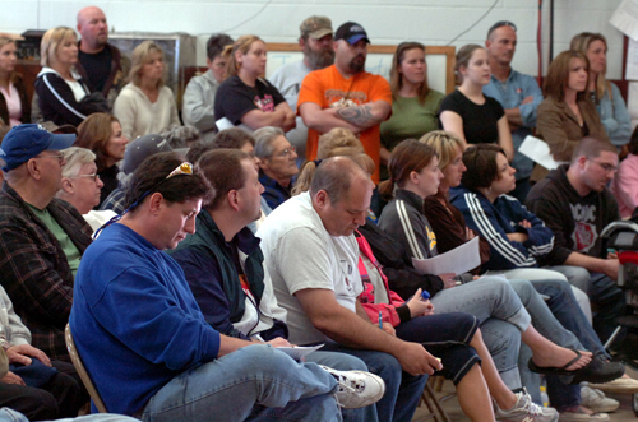 High
Public hearings & workshops 
often most influential channel
of participation:
 Often largest channel of participation
 Often most transparent channel of participation
Amount
of Public
Participation
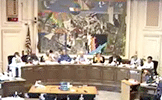 Low
8
[Speaker Notes: This slide is largely self-explanatory by 
reading what is in the oval:

Public hearings and workshops are often the most influential channel of participation.
Why? Because they are frequently the largest channel of participation, and 
they are often the most transparent channel -- 
so that gives them lots of exposure in the press.]
7/31/2013
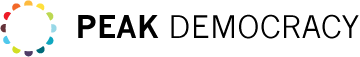 Civic Engagement:  Conventional Problems
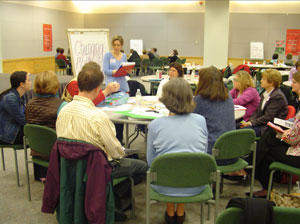 High
Attendance at public hearings & workshops are biased against many citizens who don’t have the time or inclination to attend:
 Don’t have time to attend (parenting, working, elderly, etc)
 Don’t like to speak in public
 Don’t want to seem confrontational or impolite
 Don’t want to face intimidating opposition
 Have moderate views (not extreme views)
Amount
of Public
Participation
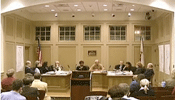 Low
Viewpoint
of
Citizens
Indifferent
Apathetic
Moderate
Extreme
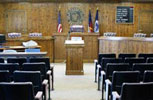 9
[Speaker Notes: This slide is largely self-explanatory by 
reading what is in the rectangle:

Attendance at public hearings & workshops are biased against many citizens that don’t have the time or inclination to attend those meetings.
Many don’t have the time to attend because they’re parenting or working.
Some are elderly and therefore not too mobile.
A lot of people don’t like to speak in public, or they might find the meetings to be too confrontational or intimidating.
Also, we have lots of evidence that people with moderate views in your community don’t typically attend these meetings.]
7/31/2013
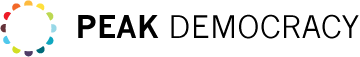 Engagement:  Doesn't Represent Community
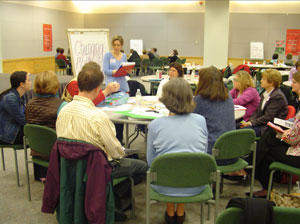 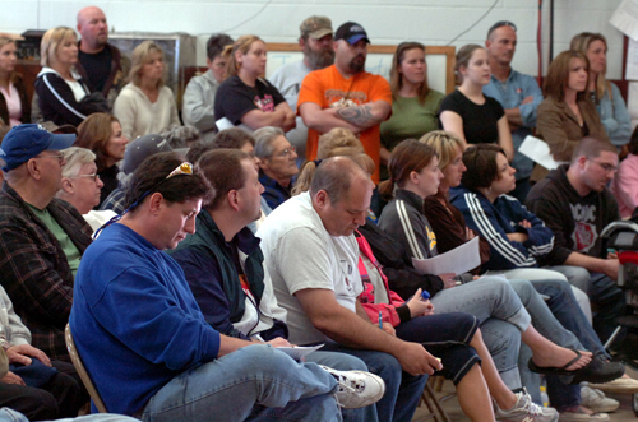 Public meeting 
not necessarily 
representative
of the community

 Can Lead to  government decisions that frustrate many in the community
High
Amount
of Public
Participation
Low
Viewpoint
of
Citizens
Indifferent
Apathetic
Moderate
Extreme
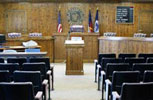 10
[Speaker Notes: This slide is largely self-explanatory by 
reading the text on the upper right side:

The result is that

Public meetings are not necessarily representative of the community.

 And that can lead to  government decisions that frustrate many in the community.]
7/31/2013
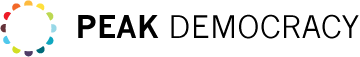 Engagement:  Online Complement
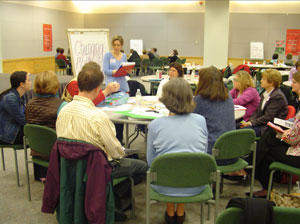 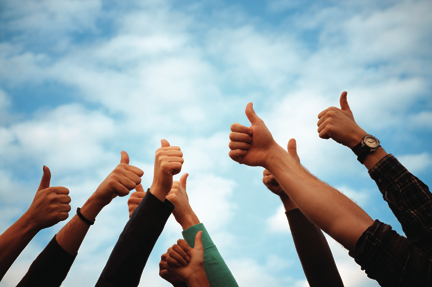 High
Online Public Comment Forums 
 Convenient Place & Time
 No Public Speaking
 No Confrontations
 No Intimidations
 Inviting to moderates (as well as extremists)
Amount
of Public
Participation
Low
Viewpoint
of
Citizens
Indifferent
Apathetic
Moderate
Extreme
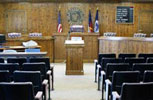 11
[Speaker Notes: To address those opportunities and problems,
we have been complementing (not replacing) 
conventional communication channels 
with an online channel.

Then I read the bullets:

Government online forums 
enable people to participate 
at a convenient place & time; and
There’s no 
public speaking, confrontations, or intimidations.
We also have lots of evidence, that it’s
inviting to moderate-minded people in the community.]
7/31/2013
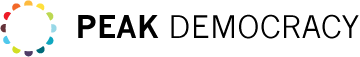 Online Engagement:  Augment & Diversify
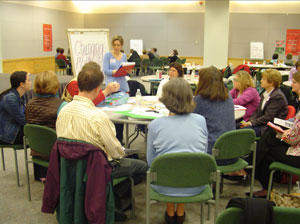 Public
participation more 
representative
of the community

 Gov leaders are more informed &  deliberate in ways that can increase public trust
High
Amount
of Public
Participation
Low
Viewpoint
of
Citizens
Indifferent
Apathetic
Moderate
Extreme
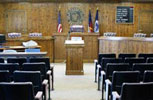 12
[Speaker Notes: Together,
the conventional and online communication channels 
result in:

 Public participation that is more representative of the community.

 And, gov leaders that are more informed & can deliberate in ways that can increase public trust.]
7/31/2013
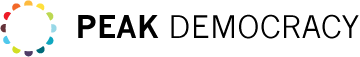 How It Works:  Online Engagement Spectrum
311, 
Customer Service,
 Potholes, Graffiti, etc
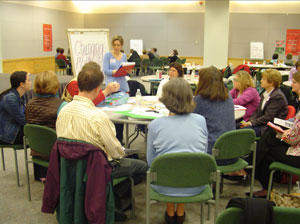 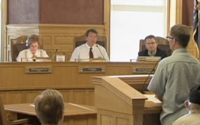 Brainstorming
Order & Decorum
Quick & Easy
Telephone,
Texting, Email, Facebook, Twitter
Council & Commission
Public Hearings
Workshops
&
Charrettes
General Ideation
Specific Feedback
Ad Hoc Comments
Civic Engagement Spectrum
13
[Speaker Notes: Let’s move to how the service works, and 
I’ll start by analogizing 
online civic engagement to 
conventional civic engagement.

Many view civic engagement as a spectrum.
It can start with brainstorming on early stage topics at workshops & charrettes; and
it can evolve to specific feedback at public hearings during council & commission meetings.

Civic engagement also includes adhoc feedback on customer service issues such as potholes & graffiti.
That can be handled via telephones, texting, email & social media.
So we aren’t focus on that area.]
7/31/2013
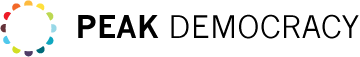 How it Works:  Focus on Decision Making
Augment, Diversify & Synthesize 
Online Civic Engagement in
Gov Decision Making Process – 
in ways that Increase Public Trust in Government
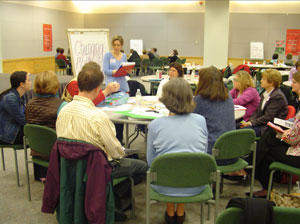 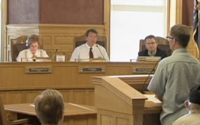 Brainstorming
Order & Decorum
Council & Commission
Public Hearings
Workshops
&
Charrettes
General Ideation
Specific Feedback
Ad Hoc Comments
Civic Engagement Spectrum
14
[Speaker Notes: Our service is focused on 
augmenting, diversifying & synthesizing 
online civic engagement in the government decision making process 
(but avoiding the pitfalls by following best practices).]
7/31/2013
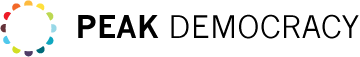 How it Works:  Focus on Decision Making
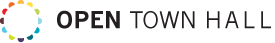 Configured to model best practices of phased brainstorming workshops professionally facilitated to optimize for collaboration & consensus-building
Configured to emulate order & decorum of government public hearings -- making the forums insightful & civil yet, compliant with free speech & other gov legal requirements
Brainstorming
Order & Decorum
Council & Commission
Public Hearings
Workshops
&
Charrettes
General Ideation
Specific Feedback
Ad Hoc Comments
Civic Engagement Spectrum
15
[Speaker Notes: We have 2 services to address these 2 areas.

They look completely integrated to your users, 
but they have different features for your staff.

Open Town Hall - Feedback 
has a feature-set that emulates the order & decorum of government public hearings.

And, Open Town Hall - Ideas
has a feature-set that is modeled after the best practices of phased brainstorming workshops.]
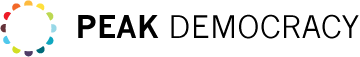 Open Town Hall
Online Civic Engagement That
Increases Public Trust in Government
For more information, go to
www.PeakDemocracy.com
866-535-8894
mike@PeakDemocracy.com
robert@PeakDemocracy.com
16
[Speaker Notes: Thanks for your time and attention.

Any questions or comments ?]